Total Quality Management
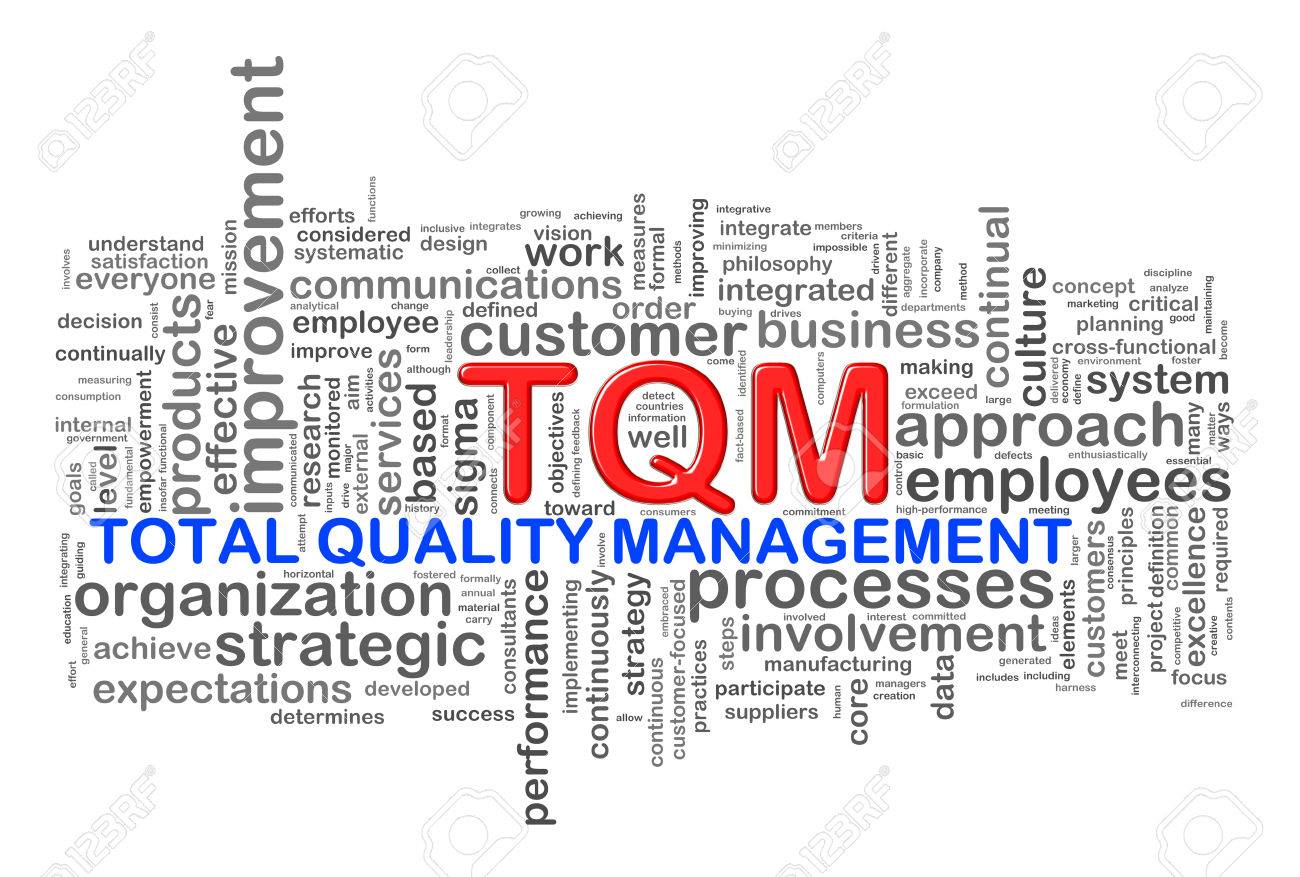 What is Quality?
Quality is a relative concept.

Quality is in the eye of the beholder

Perfection

Doing it right at the first time

Eliminating Waste
What is Quality Management?
Management activities and functions involved in determination of quality policy and its implementation through means such as quality planning and quality assurance (including quality control)
Quality Management has a hard side and a soft side.

- Hard side: Statistics,Numbers,etc.

- Soft side: Believes,Emotions,etc.
What is Total Quality Management?
Total quality management exceeds the product quality approach, involves everyone in the organization, and includes its every function; administration, communication,distribution manufacturing,marketing,planning,training,etc.
History of Total Quality Concept
Foundation Principles of TQM
Customer comes first

Employee involvement,education and training

The continuous improvement of systems and processes.
The Seven Basic Tools of Quality
Cause-and-effect diagram: (also called Ishikawa or fishbone diagram) Identifies many possible causes for an effect or problem and sorts ideas into useful categories.
Check sheet: A structured, prepared form for collecting and analyzing data; a generic tool that can be adapted for a wide variety of purposes. 
Control charts: Graphs used to study how a process changes over time.
Histogram: The most commonly used graph for showing frequency distributions, or how often each different value in a set of data occurs.
Pareto chart: Shows on a bar graph which factors are more significant.
Scatter diagram: Graphs pairs of numerical data, one variable on each axis, to look for a relationship.
Stratification: A technique that separates data gathered from a variety of sources so that patterns can be seen (some lists replace stratification with flowchart or run chart)